Finding Resources for The MITCET Chemistry Bridge Project
Brandon Muramatsu
Citation: Muramatsu, B.. (2012, February). Finding Resources for the MITCET Chemistry Bridge Project.
[Speaker Notes: Citation: Muramatsu, B. (2012, February). Finding Resources for the MITCET Chemistry Bridge Project.

Unless otherwise specified, this work is licensed under a Creative Commons Attribution 3.0 United States License.]
Outline
2
Process
Evaluating Resources
Describing Resources
Licenses
Resource Sites
Process for finding resources
3
Evaluating Resources
4
What’s important?
What might make a good resource?
5
Reputable
Source
Accurate
If cross-check out
What’s said in textbooks as generally accurate?? (maybe not true)
Presentation
Clear?
Quality of video/audio
Coherent
Simplicity
Not overly complicated
Multiple formats
Alternate sources and cross-check, to help build understanding
Clear explanation, in common terms for fundamental understanding
Models, 3D representation
Interactive and manipulate
Accessibility
Captions, Colors, etc.
If printed, maintains the clarity of the printed version
Also output in multiple forms
Describing Resources
6
Shhh…we’re going to talk about “metadata”…some consider it a four letter word.
Metadata: A brief history
7
U.S. MARC: Standard for metadata used by library catalogers
1990s digital resources start to push boundaries of MARC
Enter Dublin Core and Learning Object Metadata
8
Dublin Core
Library Community
Started with 15 fields (simpler to get started)
Learning Object Metadata
Educators and Developers
A *lot* more fields
Richer potential
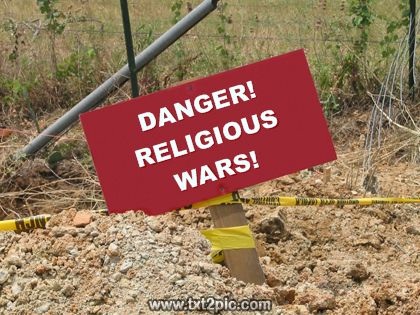 Photo: Flickr @dullhunk, cc-by
What do you think we need to describe resources?
9
Title
Creator
Organization
URL
Short description (written by cataloger)
Purpose (written by cataloger)
To understand this content, what assumptions are you making in to what the student knows?
“What do you get out of it?”
Type of Media (video, document)
When it was created
Audience (type of Chemistry, background of user)
Rating
Key:
Definitely catalog
Later
Brandon’s metadata list for the Chemistry Bridge Project
10
Title
Description (of the resource)
URL
Context (how it relates to the module)
Learning Objectives (topic and sub-topic)
Type of resource (Website, Video, Document, Simulation)
Time Point (if a video)
License (Creative Commons, other)
Licenses
11
What can you do with the resource?
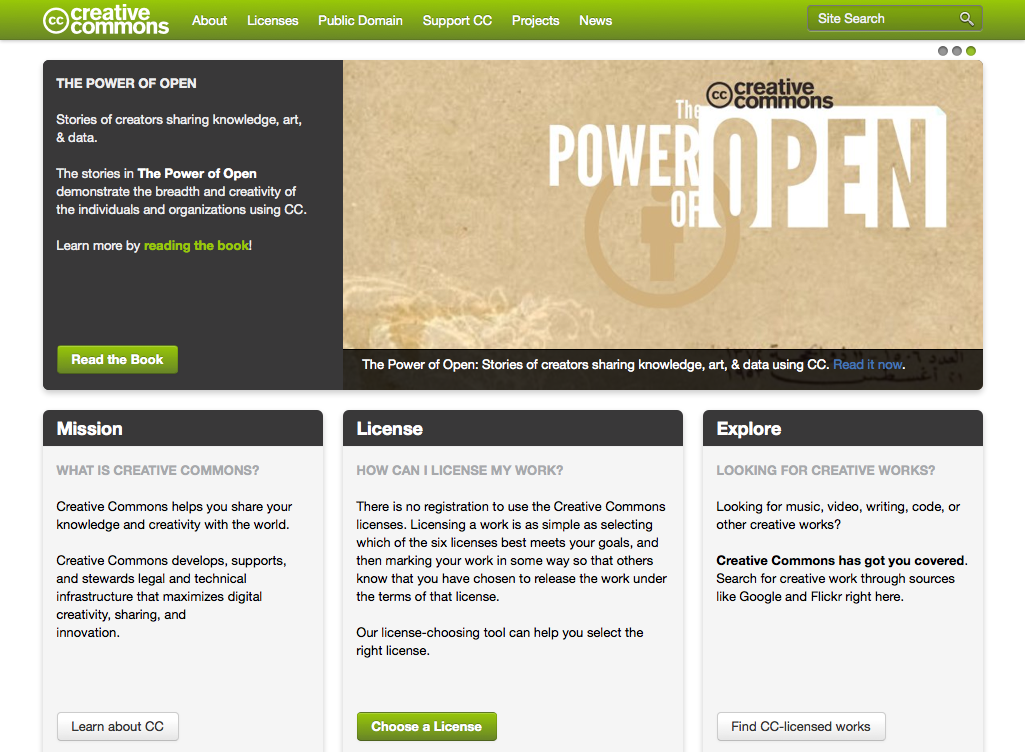 Creative Commons: Enabling OER
12
Creative Commons Licenses
creativecommons.org
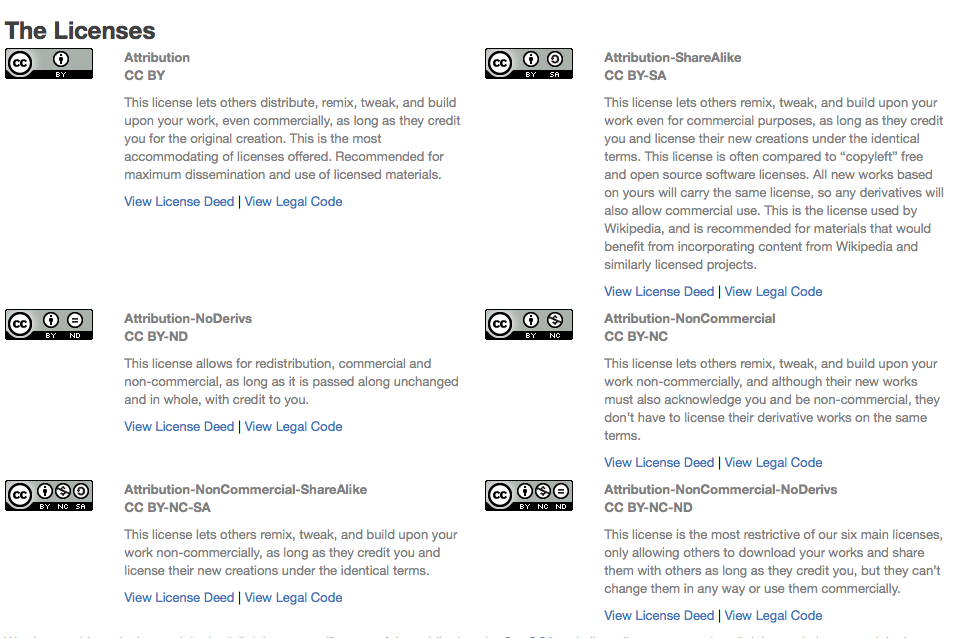 13
A “standard” way providing permissions to your work
The easiest way of communicating your resource is “open”
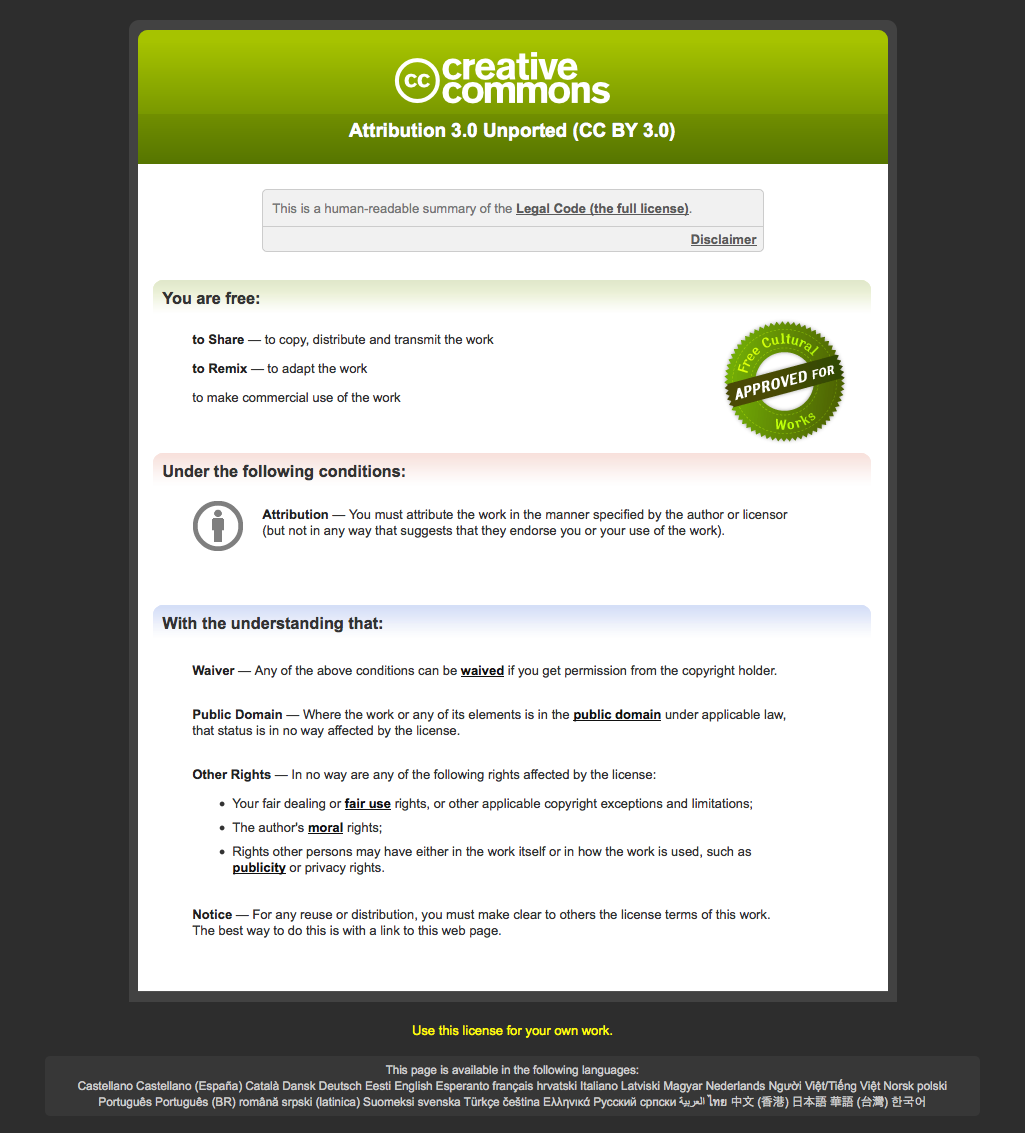 Creative Commons: CC-by License Deed
14
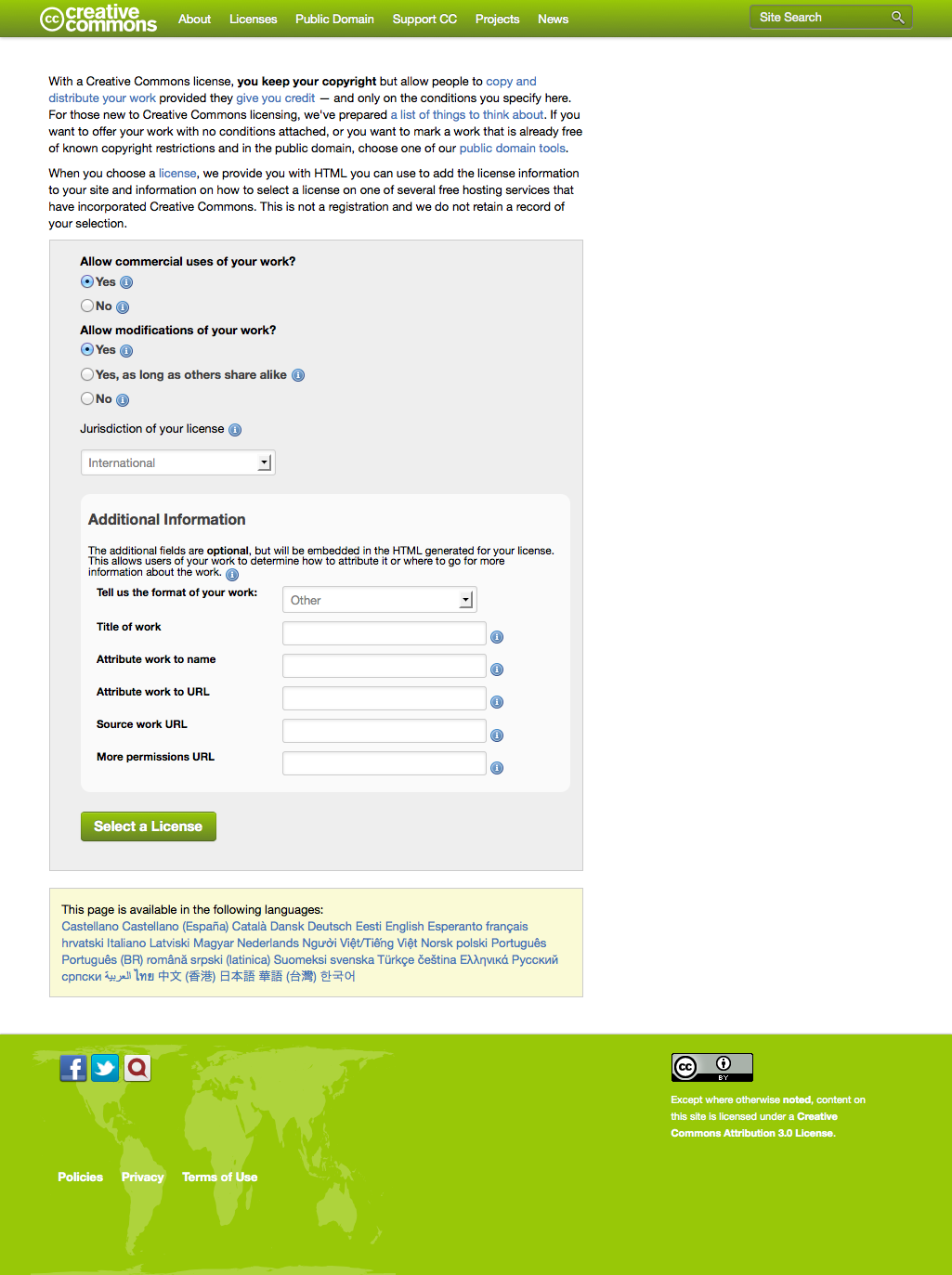 Creative Commons: Pick a License
15
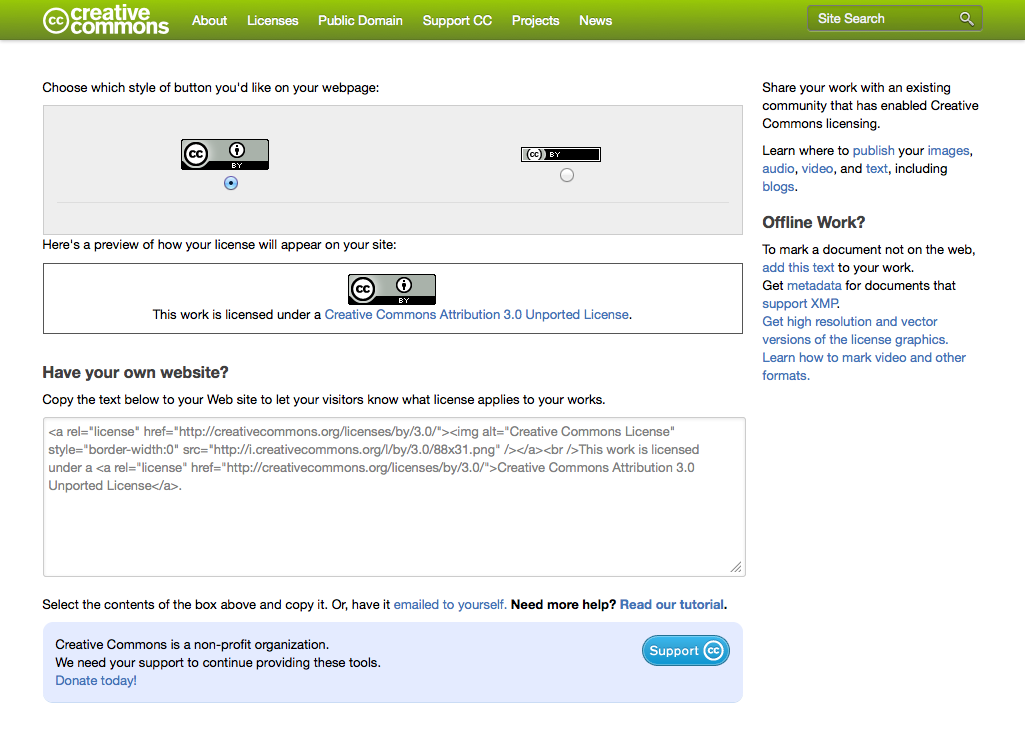 Creative Commons: Attribution
16
Advanced license topics
17
Using resources with different licenses
An OER walks into a bar…
18
Finding and Recognizing OERs

Demonstration
Recognizing OERs: Examples
19
Focusing on Creative Commons Resources
Flickr (www.flickr.com)
Google (www.google.com/advanced_search)
MIT OpenCourseWare (ocw.mit.edu)
MERLOT (www.merlot.org)
OER Commons (www.oercommons.org)
Wikipedia (www.wikipedia.org)
[Speaker Notes: Some of the largest collections of OERs (aka Creative Commons licensed resources)]
Pattern for Evaluating OERs
20
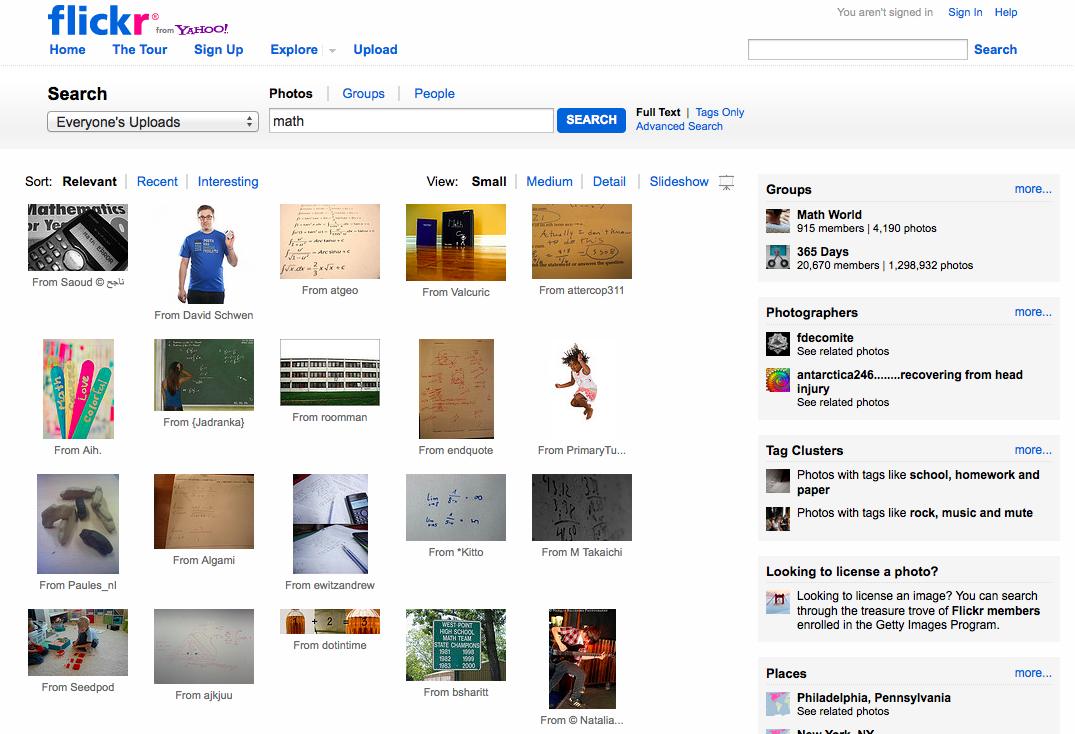 Have you used Flickr?
21
Did you know that Flickr allows photo sharers to indicate a license?
And that you can search for Creative Commons licensed photos?
[Speaker Notes: Did you know that Flickr allows photo sharers to indicate a license?
And that you can search for Creative Commons licensed]
Searching for Openly Licensed Photos at Flickr
22
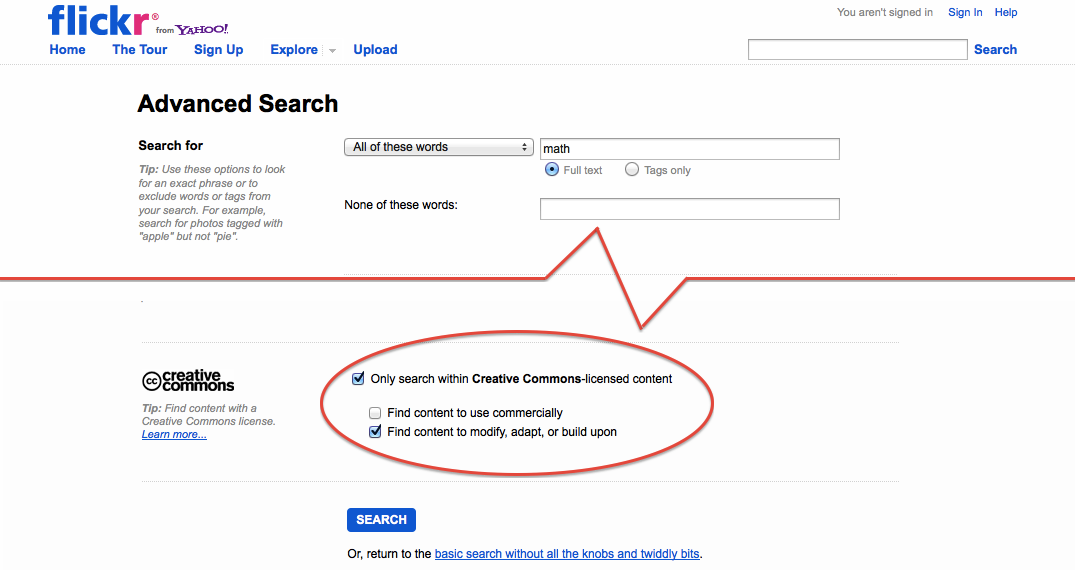 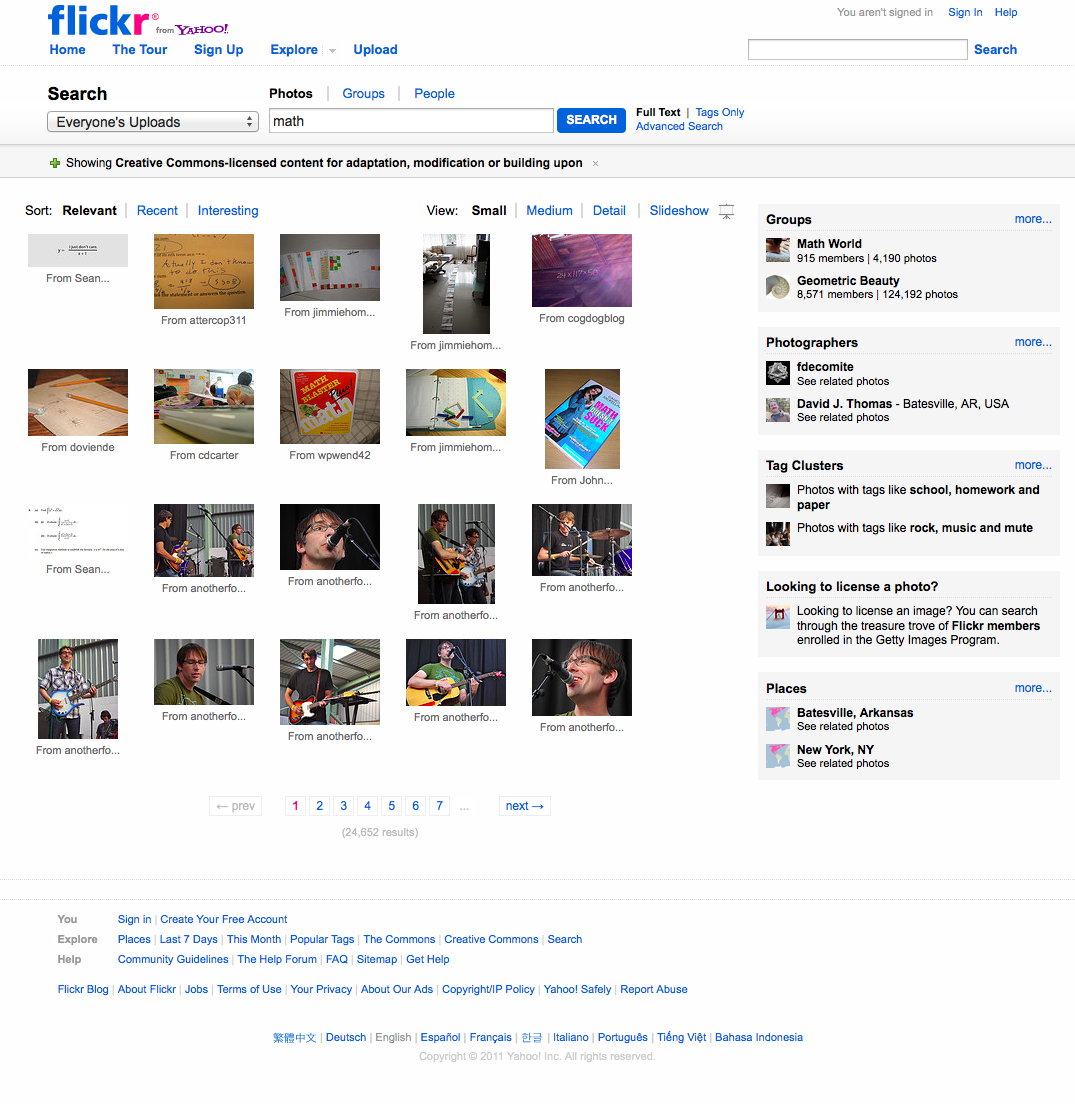 Flickr Search Results
23
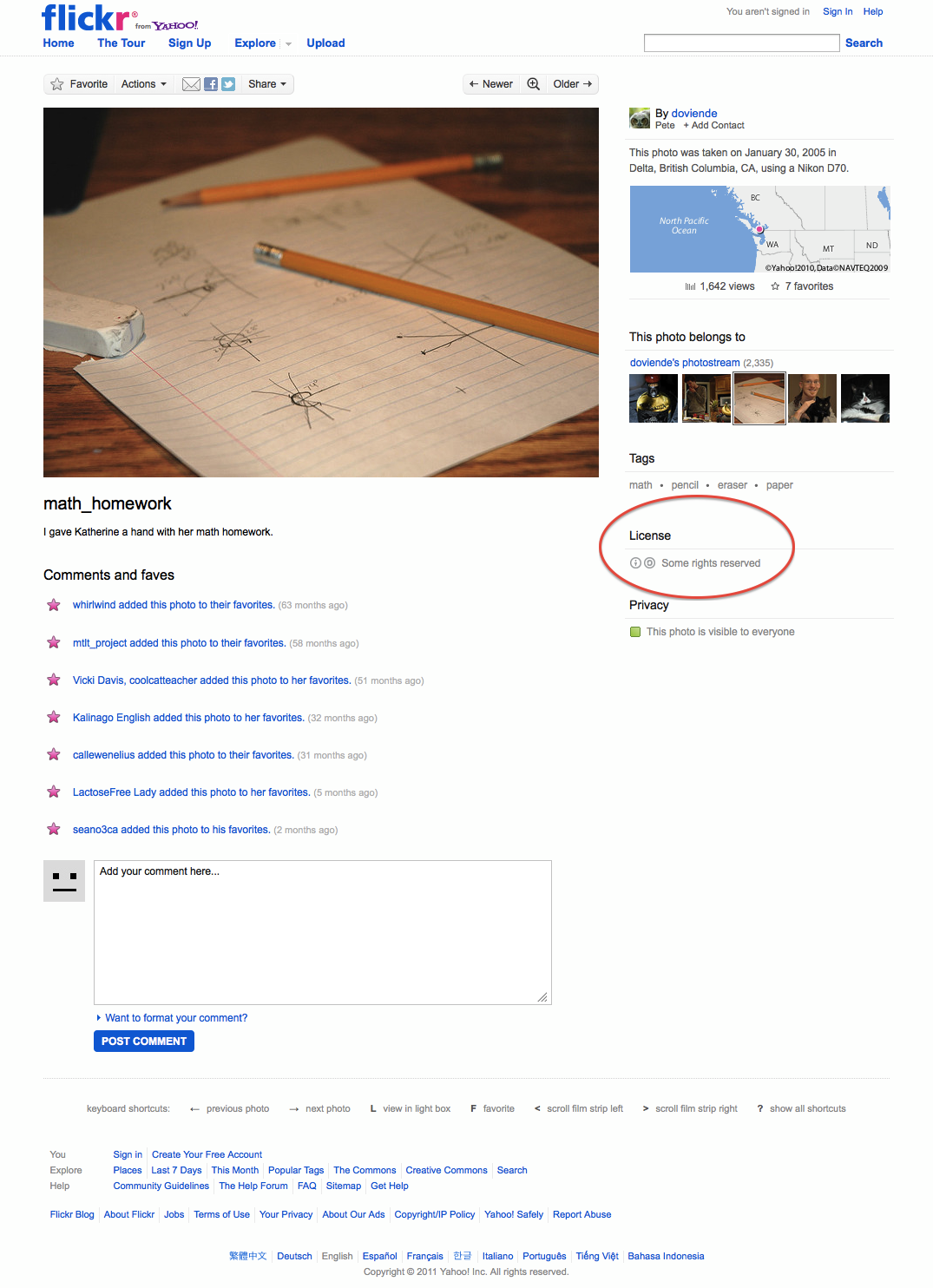 CC-Licensed Math Photo
24
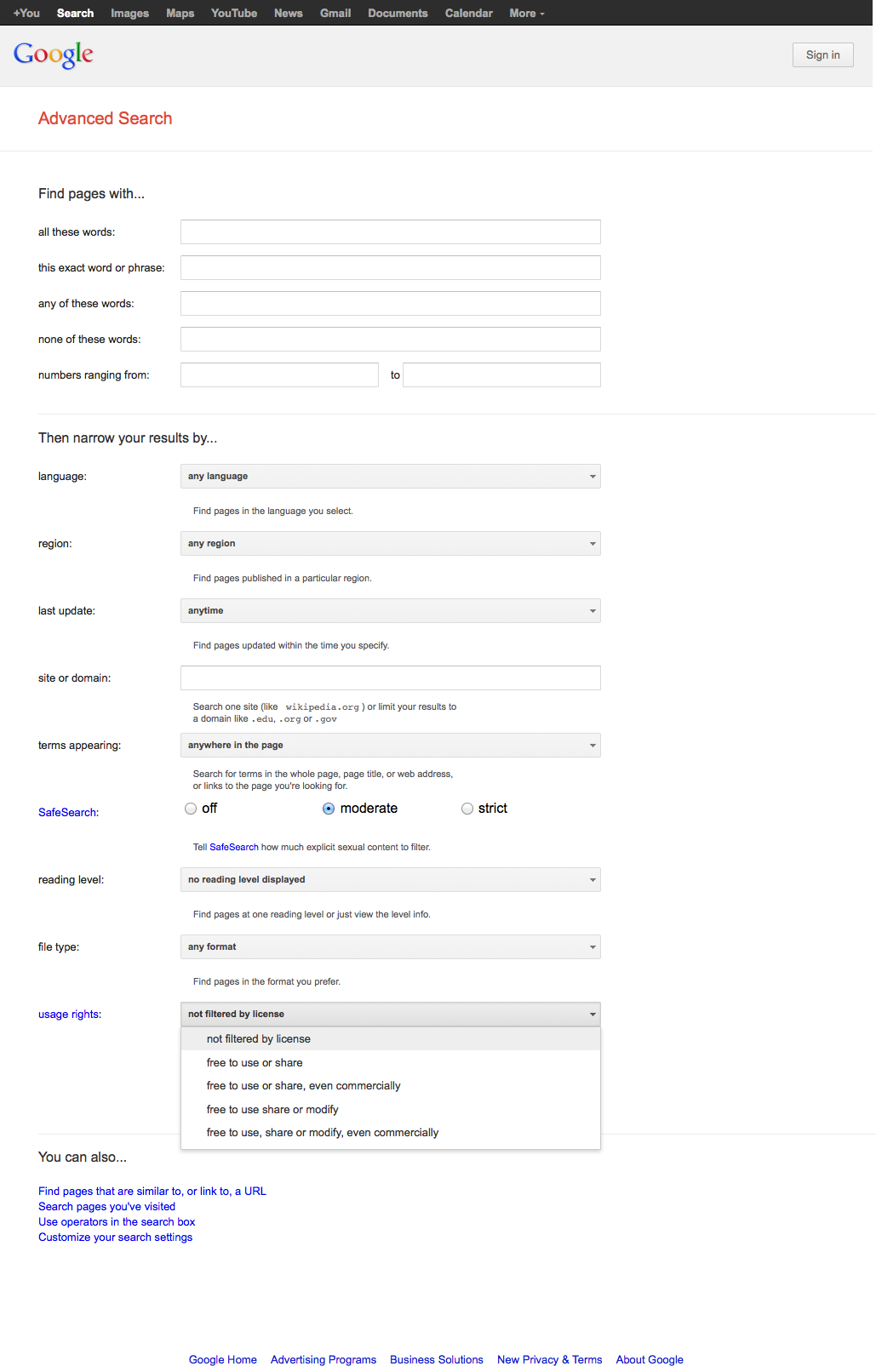 Google Advanced Search
25
http://www.google.com/advanced_search
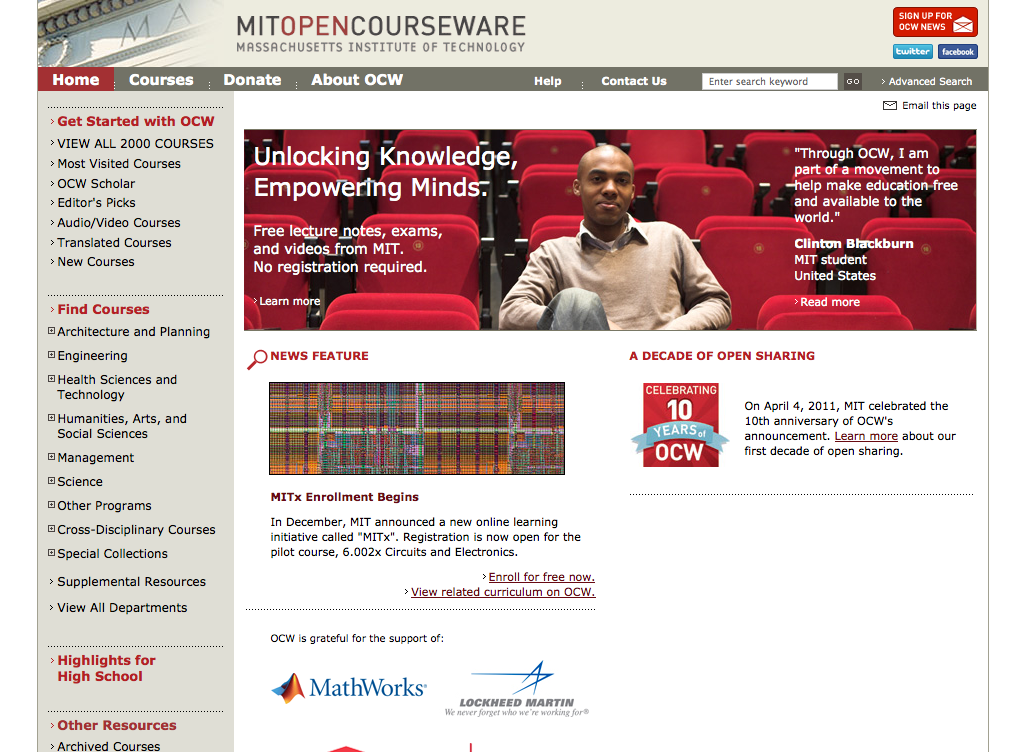 MIT OpenCourseWare
26
ocw.mit.edu
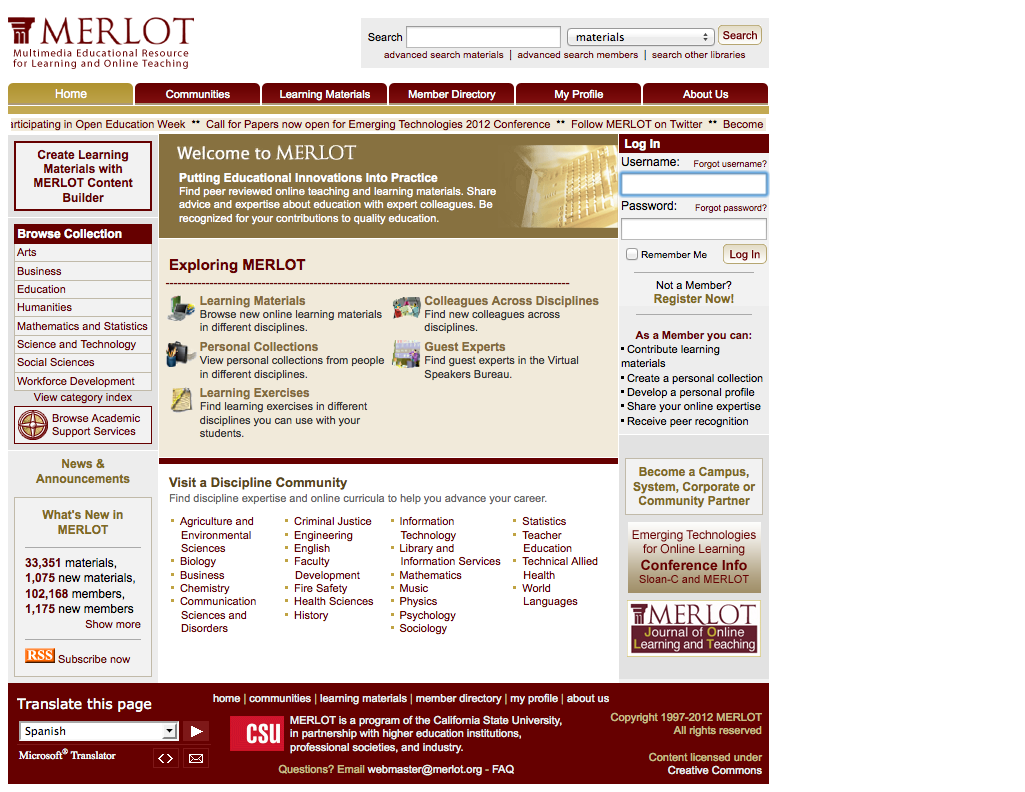 MERLOT
27
www.merlot.org
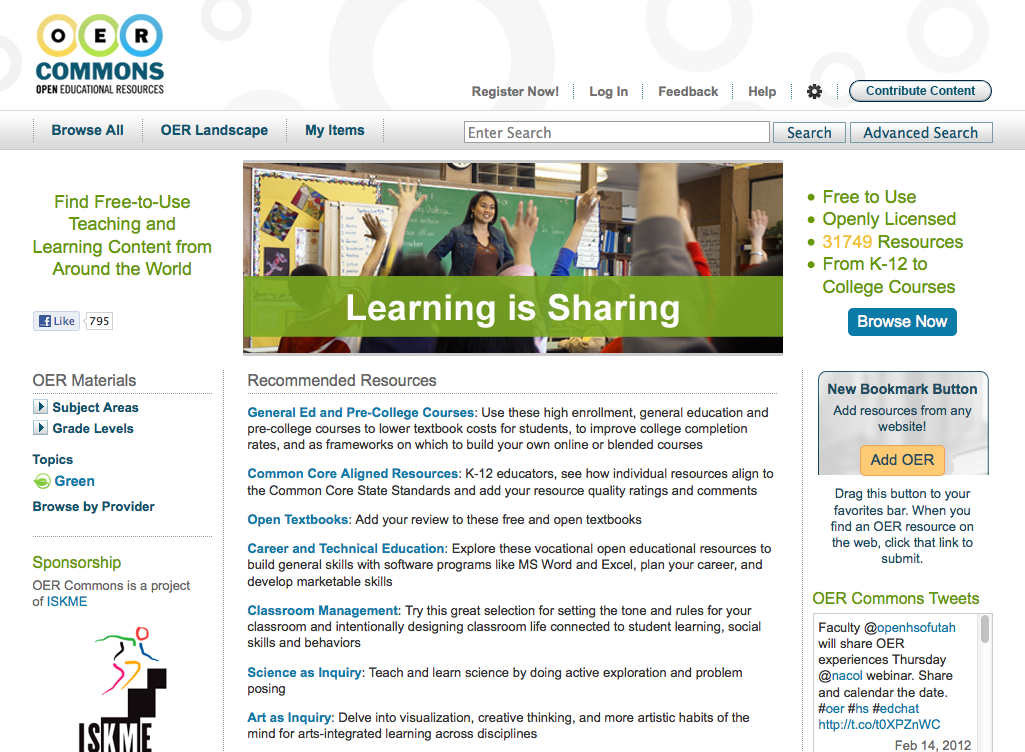 OER Commons
28
www.oercommons.org
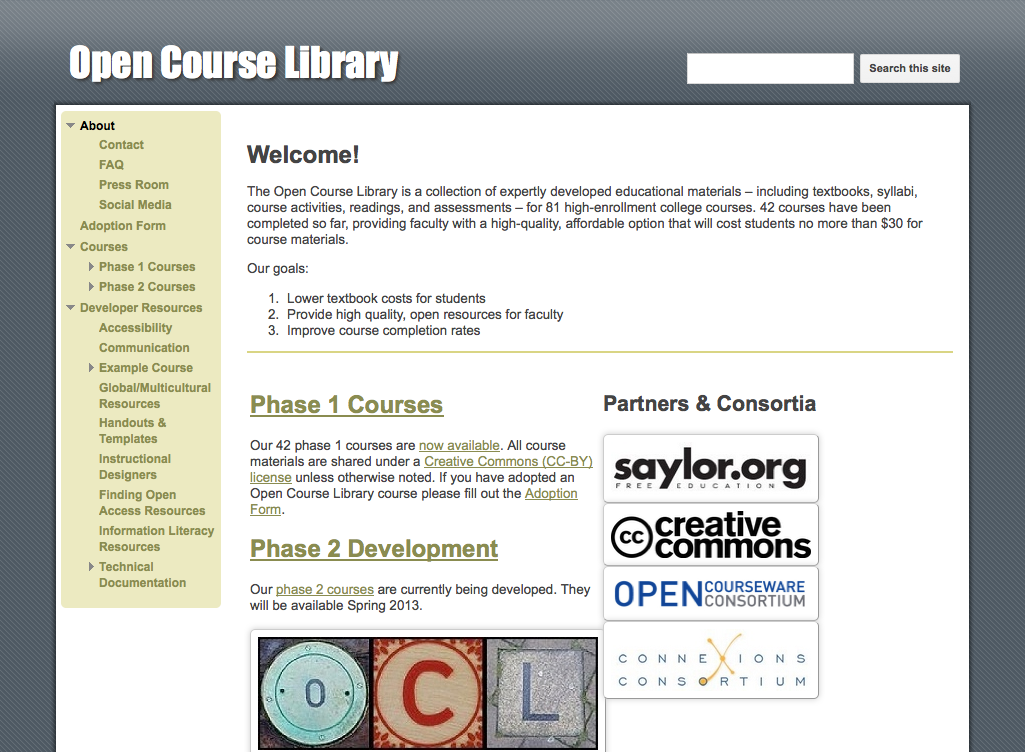 Open Course Library
29
www.opencourselibrary.org
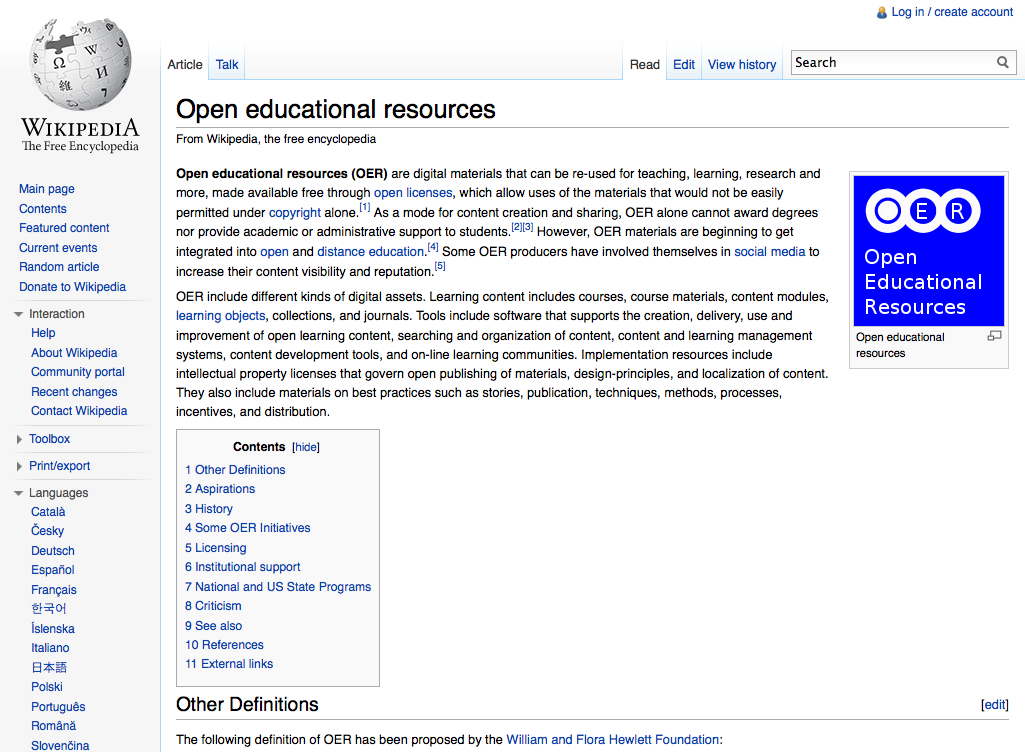 Wikipedia
30
www.wikipedia.org
Examples of OERs
31
Flickr (www.flickr.com)
Some CC-licensed, find via Advanced Search
MIT Open CourseWare (ocw.mit.edu)
One of the granddaddy’s of OERs, CC-by-nc-sa
MERLOT (www.merlot.org)
Wide range of resources, complex licensing
OER Commons (www.oercommons.org)
Wide range of resources, nearly all CC-licensed 
Open Course Library (www.opencourselibrary.org)
Open Textbooks, 42 published, more coming, CC-by
Wikipedia (www.wikipedia.org)
Probably the biggest OER, support for attribution
Selected additional resources
CK-12, www.ck12.org 
Open University OpenLearn, www.open.edu/openlearn
Saylor Foundation, www.saylor.org 
WikiEducator, wikieducator.org
Curriki, www.curriki.org 
YouTube EDU, www.youtube.com/education
OpenCourseWare Consortium, www.ocwconsortium.org
Creative Commons, search.creativecommons.org 
iTunesU
Questions?
33
Brandon Muramatsu
mura@mit.edu
Slides will be posted to: http://slideshare.net/bmuramatsu
[Speaker Notes: Citation: Muramatsu, B. (2012, February). Finding Resources for the MITCET Chemistry Bridge Project.

Unless otherwise specified, this work is licensed under a Creative Commons Attribution 3.0 United States License.]